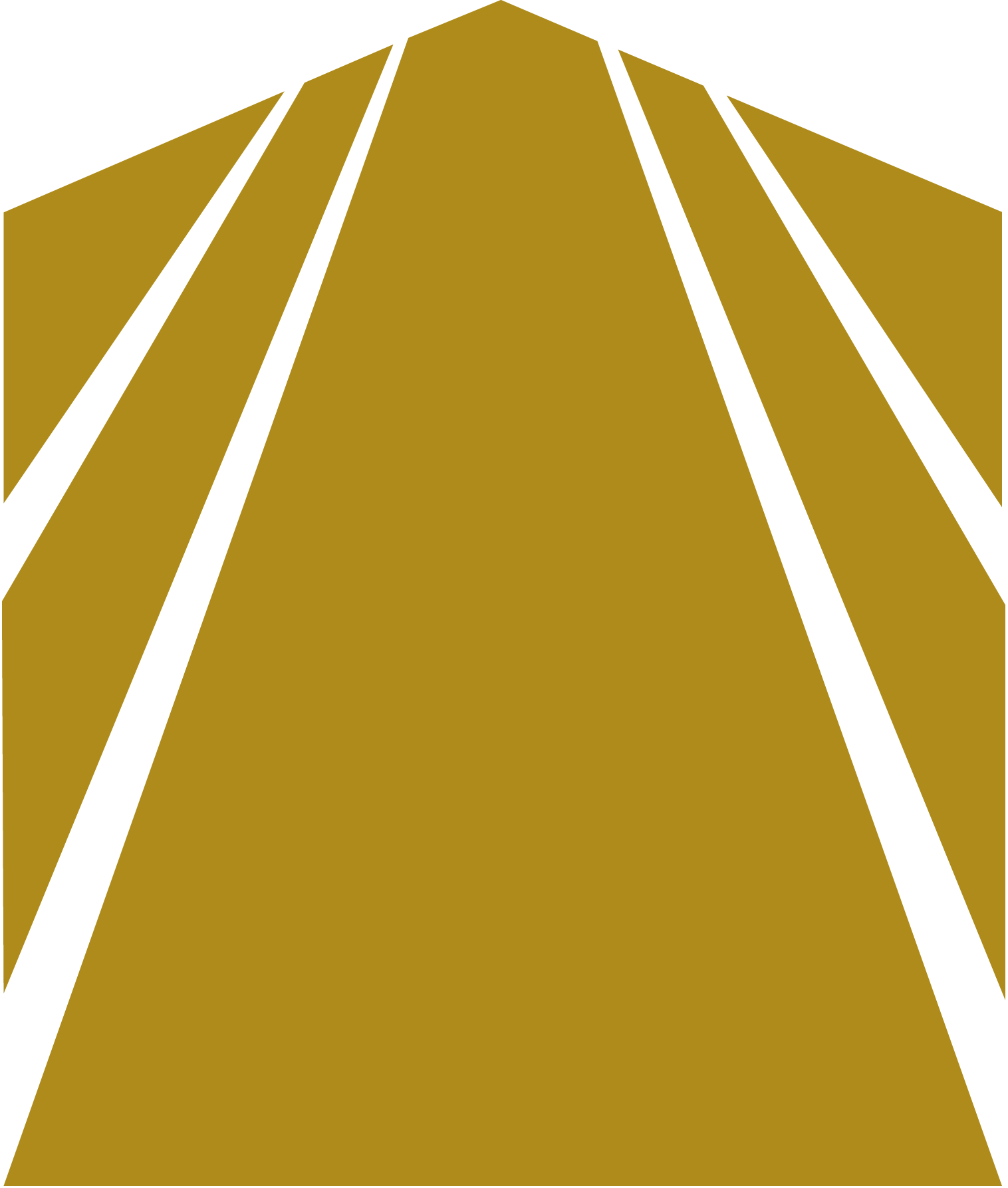 Call to Worship
Psalm 47:5-7
God has gone up with a shout,
the Lord with the sound of a trumpet.
Sing praises to God, sing praises!
Sing praises to our King, sing praises!
For God is the King of all the earth;
sing praises with a psalm!
O Come, O Come, Emmanuel
12th Century Latin Hymn
O come, O come, Emmanuel,
and ransom captive Israel
that mourns in lonely exile here
until the Son of God appear.

Rejoice! Rejoice! Emmanuel
shall come to thee, O Israel.
O come, O come, great Lord of might,
who to thy tribes on Sinai’s height
in ancient times once gave the law
in cloud and majesty and awe.

Rejoice! Rejoice! Emmanuel
shall come to thee, O Israel.
O come, thou Rod of Jesse free
thine own from Satan’s tyranny;
from depths of hell thy people save,
and give them victory over the grave.

Rejoice! Rejoice! Emmanuel
shall come to thee, O Israel.
O come, thou Day-spring,
come and cheer
our spirits by thine advent here;
disperse the gloomy clouds of night,
and death’s dark shadows put to flight.

Rejoice! Rejoice! Emmanuel
shall come to thee, O Israel.
O come, thou Key of David, come,
and open wide our heavenly home;
make safe the way that leads on high,
and close the path to misery.

Rejoice! Rejoice! Emmanuel
shall come to thee, O Israel.
“O Come, O Come, Emmanuel”  •  12th Century Latin Hymn
Public Domain  •  CCLI License #11109756
Prayer of Invocation
Call to Confession of Sin
Psalm 130:3-4
If you, O Lord, should mark iniquities,
O Lord, who should stand?
But with you there is forgiveness,
that you may be feared.
Confession of Sin
God of mercy, you are full of tenderness and compassion, slow to anger, rich in mercy, and always ready to forgive. We confess that we have sinned against you, and have clung to evil rather than to Christ.
Have mercy on us, and forgive our sin. Restore us to newness of life, and seat us at your table of grace, that we may feast with delight on all that satisfies the hungry heart; through Jesus Christ our Lord. Amen.
(Silent confession)
Assurance of Forgiveness
Psalm 130:7-8
O Israel, hope in the Lord!
For with the Lord
there is steadfast love,
and with him
there is plentiful redemption.
And he will redeem Israel
from all his iniquities.
May the peace of Christ be with you.
And also with you.
Offering
Matthew 10:8
“Freely you have received.
Freely give.”
The Doxology
Text: Thomas Ken (1674)
Music: “Old 100th” / Genevan Psalter / Louis Bourgeois (1551)
Praise God, from whom all blessings flow;
Praise him, all creatures here below;
Praise him above, ye heav’nly host;
Praise Father, Son, and Holy Ghost.
Amen.
Public Domain  •  CCLI License #11109756
Old Testament Reading
Micah 5:1-5a
…

The Word of the Lord.
Thanks be to God!
Prayers of the People
The Lord be with you.
And also with you.
Let us pray…

(Elder prays)

And now as our Savior taught us, we pray…
Our Father, who art in heaven,
hallowed be Thy name.
Thy kingdom come, Thy will be done
on earth as it is in heaven.
Give us this day our daily bread,
And forgive us our debts
as we forgive our debtors.
And lead us not into temptation
but deliver us from evil.
For Thine is the kingdom and the power
and the glory forever. Amen.
Thou Who Wast Rich
Text: Frank Houghton • Music: French Carol Melody
Thou who wast rich
beyond all splendor,all for love’s sake becamest poor;
thrones for a manger
didst surrender,
sapphire-paved courts for stable floor.
Thou who wast rich
beyond all splendor,all for love’s sake becamest poor.
Thou who art God
beyond all praising,all for love’s sake becamest man;stooping so low,
but sinners raisingheavenwards by thine eternal plan.
Thou who art God
beyond all praising,all for love’s sake becamest man.
Thou who art love
beyond all telling,Saviour and King, we worship thee.Emmanuel,
within us dwelling,make us what thou wouldst have us be.
Thou who art love
beyond all telling,Saviour and King, we worship thee.
“Thou Who Wast Rich Beyond All Splendor”  •  Text: Frank Houghton
Music: French Carol Melody  •  Public Domain  •  CCLI License #11109756
Let All Mortal Flesh Keep Silence
Text: Liturgy of St. James (5th c.) • Music: French Melody
Let all mortal flesh keep silence,
and with fear and trembling stand;
ponder nothing earthly minded,
for with blessing in his hand
Christ our God to earth descended
our full homage to demand.
King of kings, yet born of Mary,
as of old on earth he stood,
Lord of lords in human vesture,
in the body and the blood;
he will give to all the faithful
his own self for heav’nly food.
Rank on rank the host of heaven
spreads its vanguard on the way,
as the Light of light descendeth
from the realms of endless day,
that the pow’rs of hell may vanish
as the darkness clears away.
At his feet the six-winged Seraph,
Cherubim with sleepless eye,
veil their faces to the presence,
as with ceaseless voice they cry,
“Alleluia, alleluia!
Alleluia, Lord Most High!”
“Let All Mortal Flesh Keep Silence”  •  Text: Liturgy of St. James (5th c.)
Music: French Melody  •  Public Domain  •  CCLI License #11109756
Gospel Reading
Luke 2:1-21
…

The Gospel of Jesus Christ.
Praise be to you, O Christ!
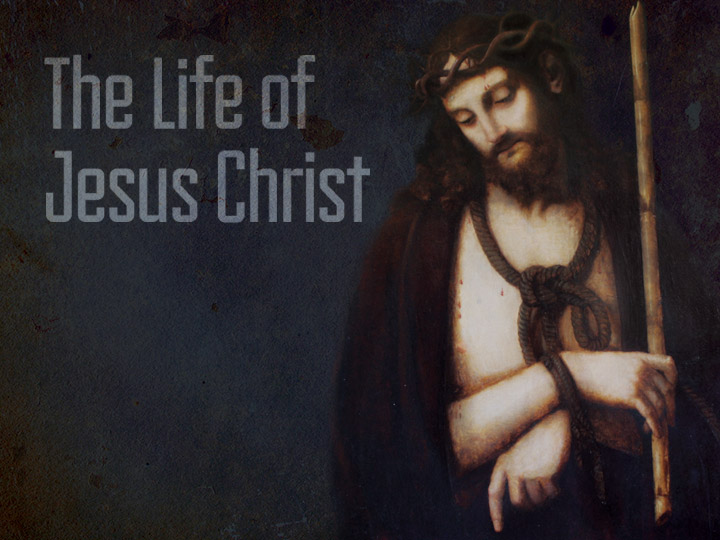 Vows for Baptism of Covenant Children
1. Do you acknowledge your child’s need of the cleansing blood of Jesus Christ, and the renewing grace of the Holy Spirit?
2. Do you claim God’s covenant promises in his behalf, and do you look in faith to the Lord Jesus Christ for his salvation, as you do for your own?
3. Do you now unreservedly dedicate your child to God, and promise, in humble reliance upon divine grace, that you will endeavor to set before him a godly example, that you will pray with and for him,
that you will teach him the doctrines of our holy religion, and that you will strive, by all the means of God’s appointment, to bring him up in the nurture and admonition of the Lord?
* Do you as a congregation undertake the responsibility of assisting the parents in the Christian nurture of this child?
Passing of the Peace
Colossians 3:15
Let the peace of Christ rule in your hearts,
to which indeed you were called in one body.
And be thankful.


(Greet one another with the words,
“The peace of Christ be with you.”)
Institution of the Lord’s Table
Mysterium Fidei
(The Mystery of Faith)
Therefore let us proclaim the mystery of faith.
Christ has died.
Christ is risen.
Christ will come again!

Christ our Passover is sacrificed for us.
Therefore let us keep the feast.

The gifts of God for the people of God.
The First Noel
Traditional English Carol
The first Noel the angel did say
was to certain poor shepherds
in fields where they lay;
in fields where they lay
keeping their sheep
on a cold winter’s night
that was so deep.
Noel, Noel, Noel, Noel!
Born is the King of Israel!
They looked up
and saw a star
shining in the east,
beyond them far;
and to the earth
it gave great light,
and so it continued
both day and night.
Noel, Noel, Noel, Noel!
Born is the King of Israel!
And by the light
of that same star,
three wise men came
from country far;
to seek for a King
was their intent,
and to follow the star
wherever it went.
Noel, Noel, Noel, Noel!
Born is the King of Israel!
Then let us all
with one accord
sing praises to
our heavenly Lord;
that hath made heaven
and earth of naught,
and with his blood
mankind hath bought.
Noel, Noel, Noel, Noel!
Born is the King of Israel!
“The First Noel”  •  Traditional English Carol
Public Domain  •  CCLI License #11109756
O Holy Night
Text: Placide Cappeau, Transl. John S. Dwight
Music: Adolphe Adam
O holy night,
the stars are brightly shining,
it is the night
of our dear Savior’s birth.
Long lay the world
in sin and error pining
till he appeared
and the soul felt its worth.
A thrill of hope
the weary soul rejoices,
for yonder breaks
a new and glorious morn.
Fall on your knees!
O hear the angel voices!
O night divine!
O night when Christ was born!
O night divine!
O night, O night divine!
Truly he taught
us to love one another,
his law is love,
and his gospel is peace.
Chains shall he break,
the slave, he is our brother,
and in his name
all oppression shall cease.
Sweet hymns of joy
in grateful chorus raise we,
let all within us
praise his holy name.
Fall on your knees!
O hear the angel voices!
O night divine!
O night when Christ was born!
O night divine!
O night, O night divine!
“O Holy Night”  •  Text: Placide Cappeau, Transl. John S. Dwight
Music: Adolphe Adam  •  Public Domain  •  CCLI License #11109756
Hark! The Herald Angels Sing
Text: Charles Wesley • Music: Felix Mendelssohn
Hark! the herald angels sing,
“Glory to the newborn King!
Peace on earth and mercy mild;
God and sinners reconciled!”
Joyful all ye nations rise!
Join the triumph of the skies!
With angelic host proclaim,
“Christ is born in Bethlehem.”
Hark! the herald angels sing,
“Glory to the newborn King.”
Christ, by highest heav’n adored;
Christ the everlasting Lord;late in time, behold him come,
offspring of the virgin’s womb.
Veiled in flesh the Godhead see;
hail th’incarnate Deity,
pleased as man with men to dwell,
Jesus our Emmanuel.
Hark! the herald angels sing,
“Glory to the newborn King!”
Hail the heav’n-born Prince of Peace!
Hail the Sun of Righteousness!Light and life to all he brings,
ris’n with healing in his wings.
Mild he lays his glory by,
born that man no more may die,born to raise the sons of earth,
born to give them second birth.
Hark! the herald angels sing,
“Glory to the newborn King!”
“Hark! The Herald Angels Sing”  •  Text: Charles Wesley
Music: Felix Mendelssohn  •  Public Domain  •  CCLI License #11109756
Benediction
2 Corinthians 13:14
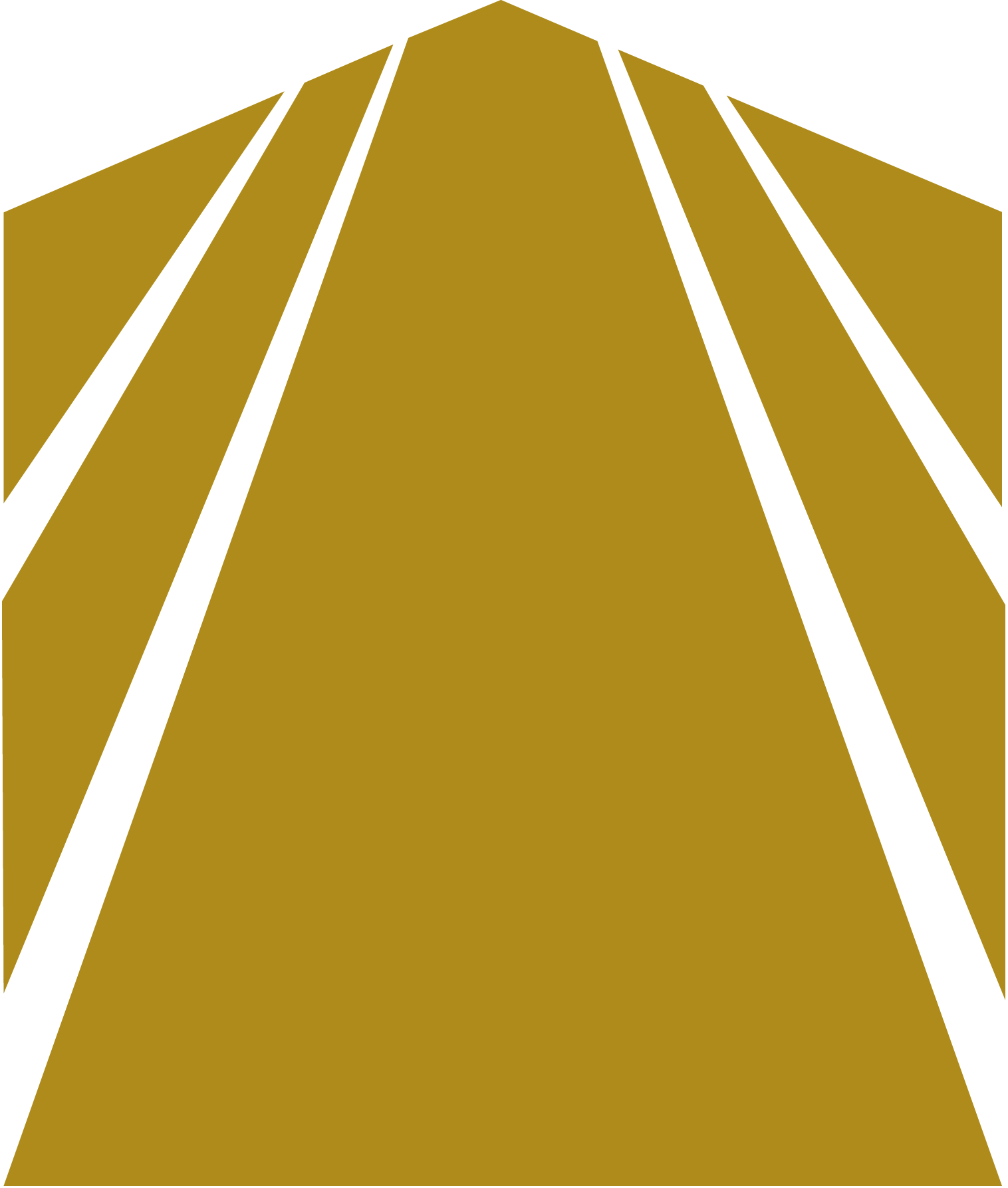